Septembre 2021
Espaces confinés
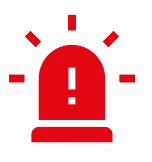 1 décès lié aux travaux en espaces confinés est survenu dans la Compagnie au cours des 10 dernières années.
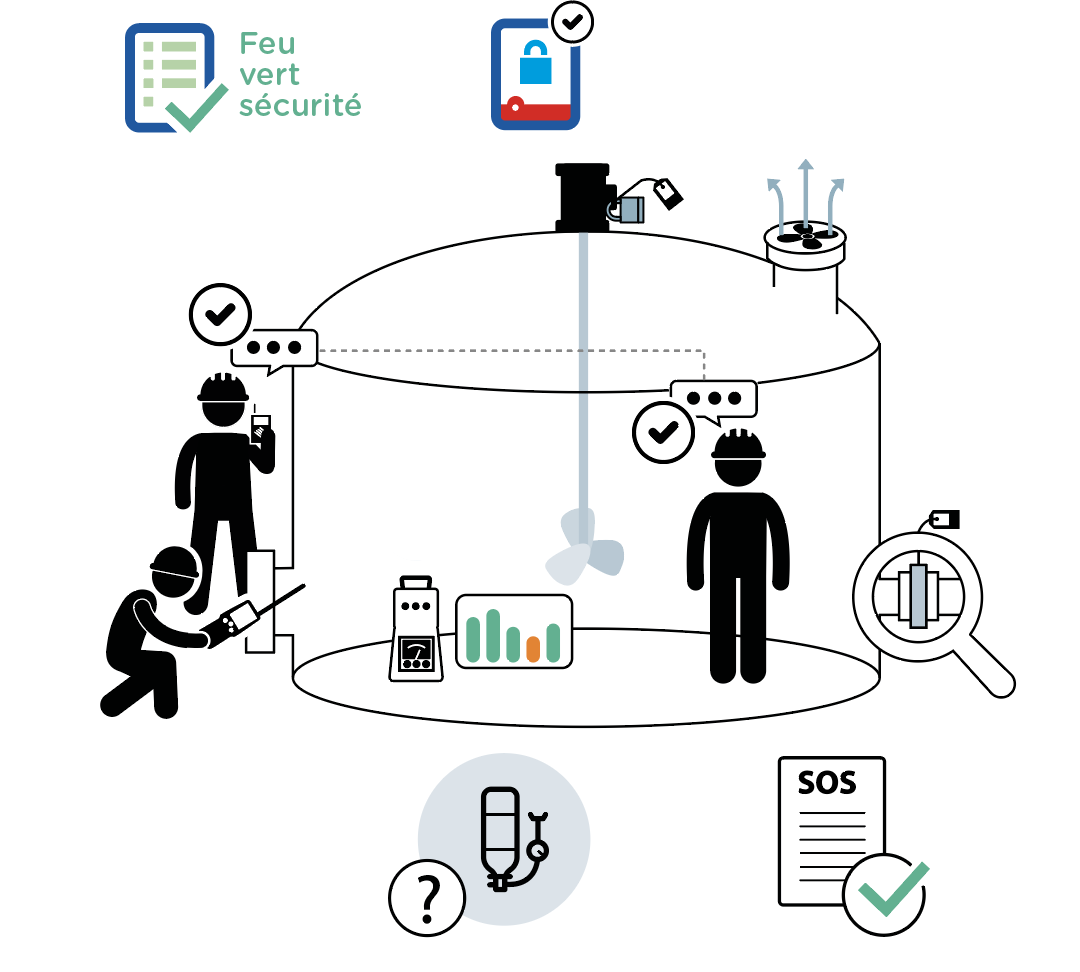 10
1
2
2
2
8
7
6
5
3
4
9
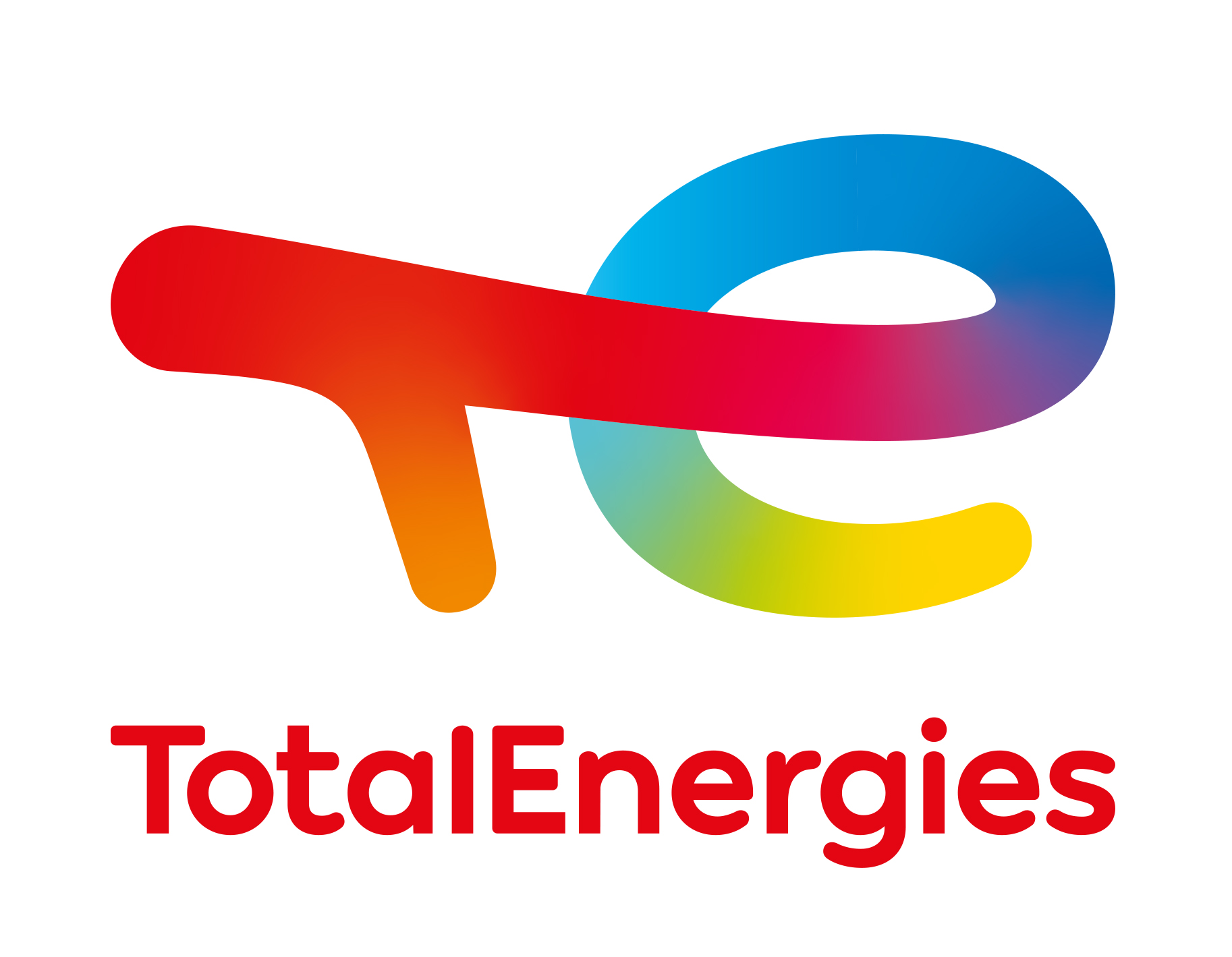 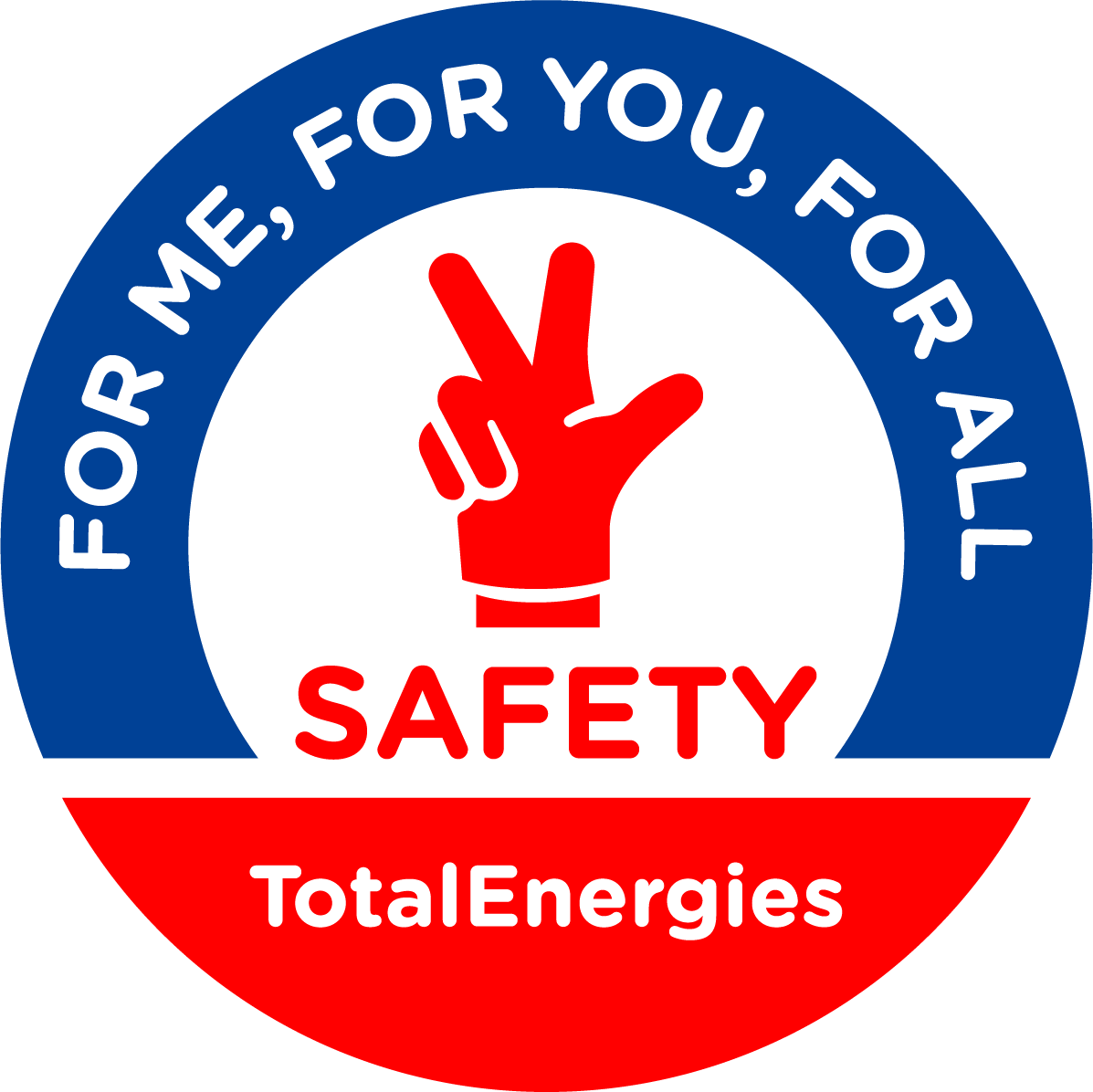 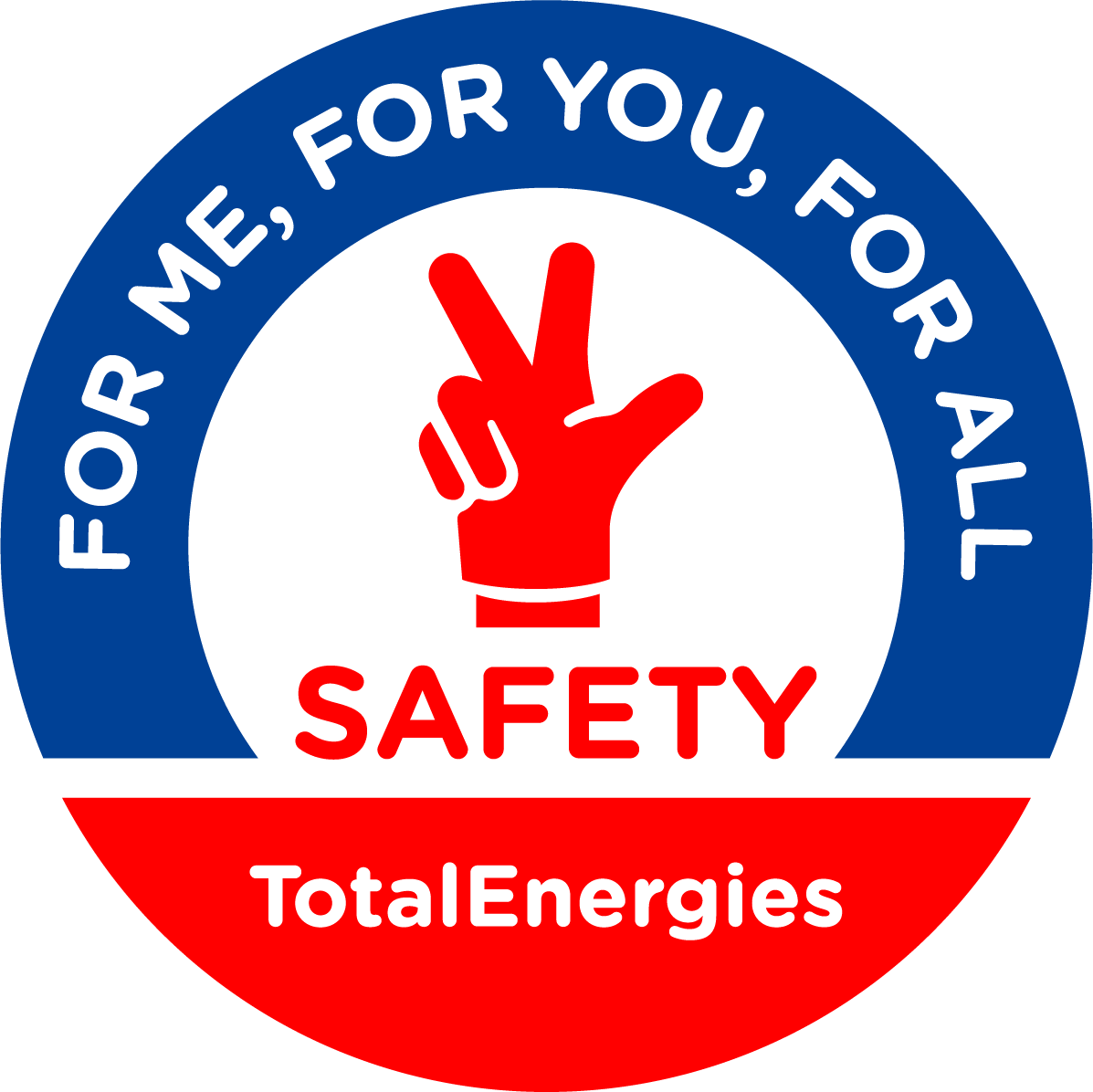 Espaces confinés
Septembre 2021
Lieu 		Date 	
Entreprise observée 	 N° permis 	

POINTS À VÉRIFIER
NON
OUI
N/A
1
2

3
4
5

6
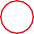 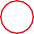 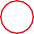 La vérification « Feu vert sécurité » a-t-elle été réalisée ?
Appliquer la check-list « Travaux sur systèmes dé-énergisés » pour chaque énergie et répondre : tous les points applicables sont-ils conformes ?
Une vérification d’atmosphère a-t-elle été réalisée avant l’entrée dans l’espace confiné ?
L’atmosphère est-elle surveillée (ou régulièrement testée) pendant toute la présence en espace confiné ?
La surveillance à l’entrée est-elle déterminée et assurée en tout temps ?
Le nombre de personnes présentes dans l’espace confiné est-il suivi à tout moment du travail
dans l’espace confiné ?
La communication entre le personnel de surveillance de l’entrée et les entrants est-elle en place
et régulièrement testée (p. ex. orale, visuelle ou radio) ?
L’espace confiné est-il ventilé (ventilation naturelle ou mécanique) ?
Si requise par le permis de travail, une protection respiratoire adaptée est-elle utilisée ?
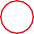 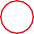 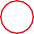 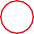 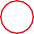 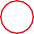 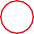 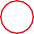 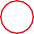 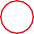 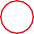 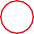 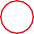 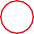 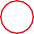 7

8
9
10
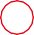 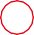 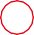 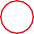 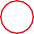 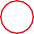 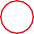 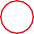 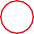 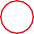 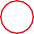 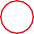 Le plan de sauvetage est-il connu et prêt à être activé ?
Taux de conformité (Nb OUI/points applicables) :	/	(	%)

Commentaires
Entreprise 	 Signature
Nom